ATENÇÃO
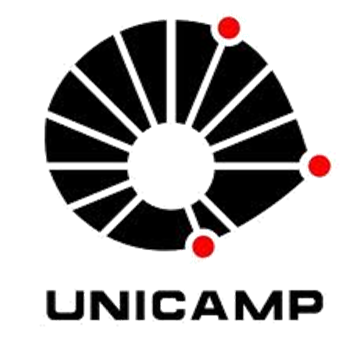 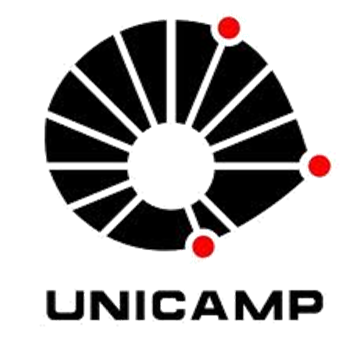 Você sabia que o ovo do Aedes aegypti pode resistir e sobreviver à baixa umidade e à seca (sem qualquer contato com a água!) por até 450 dias? Se depois deste período o local onde o ovo tiver sido depositado receber água, o mosquito retoma seu ciclo de desenvolvimento podendo atingir a fase adulta de 3 até 4 dias depois. Por isso, é MUITO importante ELIMINAR ou EVITAR o acúmulo de água EM TODOS OS TIPOS DE RECIPIENTES.
Universidade Estadual de Campinas
Grupo de Trabalho de Combate à Dengue
Rôse Clélia Grion Trevisane – Coordenadora  do CECOM
Edite Kazue Taninaga – CECOM/NVE  Patricia Jacqueline Thyssen – IB  Fabricio Marques Tardivelli – DEPI  Paulo Humberto Fozatti – PME  Ariane Froio Inacio de Carvalho –  FUNCAMP/SESMT
Eike Dietrich – DGRH/DSTr  Aldo Gomes Santos – CIPA/DGA
Maria Aparecida Dietri – CECOM
Elizaldo Aparecido Balsan – Prefeitura/DM  Francisco de Assis da Silva -  Prefeitura/CEMA
Everaldo Luis Silva - SAE
Robson Henrique Rossi Martins - CAISM  Gledson Moreira Kawasaki - HC/DSG  Milton Crispino Teixeira - HC/DEM  André Lourenço Pedroso - CIPA/CGU
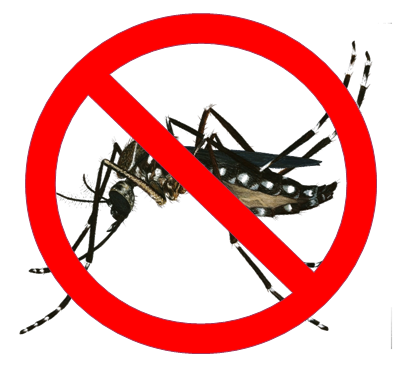 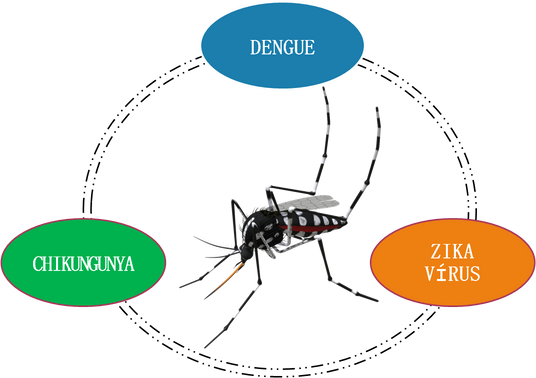 + Informações
E-mail: dengue@unicamp.br
Visite o site: www.cecom.unicamp.br
Sem Aedes
Portaria GR-012/2022, de 17/02/2022  Reitor: Antonio José de Almeida Meirelles
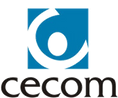 articulações e pode tornar-se crônica, dor  de cabeça e exantema. Sintomas duram,  em geral, de 3 a 10 dias.
AÇÕES QUE DEVEMOS  COLOCAR EM PRÁTICA
UM MOSQUITO, TRÊS DOENÇAS
No mundo, o Aedes aegypiti é conhecido como o mosquito da febre amarela. No Brasil é  mais conhecido como o “mosquito da dengue", embora também possa transmitir o Zika vírus e Chikungunya. As  três doenças têm sintomas muito semelhantes e a forma MAIS EFICAZ para PREVENIR é evitando a proliferação do mosquito.
TRATAMENTO
O tratamento, semelhante à dengue, é  feito com antitérmicos, hidratação e  repouso. Podendo ser utilizados  analgésicos mediante prescrição médica.
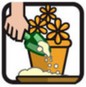 Vasos de plantas: elimine os pratinhos  de vasos ou de xaxins,  dentro e fora de casa
Pneus velhos: podem ser recolhidos pelo  serviço  de limpeza urbana ou levados à borracharia. Caso realmente  precise mantê-los, seque-os e guarde-os  em local coberto
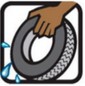 ZIKA VÍRUS
SINTOMAS
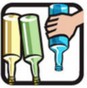 DENGUE
SINTOMAS
Normalmente, a primeira  manifestação  da dengue é a febre alta (de 39 a 40°C), de  início abrupto durando, geralmente, de 2-7 dias acompanhada de dor de cabeça,  dores no corpo e articulações, prostração,  fraqueza, dor "atrás dos olhos", erupção e  prurido cutâneo. Náuseas e vômitos  também podem ocorrer.
Garrafas de vidro ou de PET, baldes e vasos  de plantas: guarde-os vazios e virados com a abertura para baixo
Cerca	de	80%	das	pessoas não desenvolvem manifestações clínicas.  
Febre entre 37,8 e 38,5°C, dores nas  articulações, dor muscular, dor de cabeça, conjuntivite (não purulenta e não pruriginosa), hipersensibilidade nos olhos, manchas vermelhas na pele e com prurido.
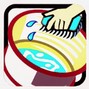 Vasilhame para água de animais  domésticos: lave com bucha e sabão em  água corrente semanalmente
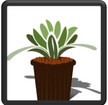 Bromélias: regue com mangueira sob  pressão uma vez por semana para  remover ovos e larvas
TRATAMENTO
Também não existe tratamento  específico. Para os casos sintomáticos é  recomendado o uso de medicação para  febre e dor, repouso e ingestão de  líquidos.
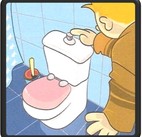 Vasos sanitários: deixe a tampa sempre  fechada. Em banheiro pouco usado dê  descarga 2 vezes por semana
TRATAMENTO
Não existem medicamentos específicos  para combater o vírus. Recomenda-se o  uso de antitérmicos e medidas de  hidratação e repouso.
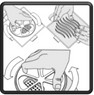 Ralos: manter ralos fechados
CHIKUNGUNYA
SINTOMAS
Assemelha-se à dengue, mas não tem o  mesmo risco de sangramento nem o  potencial de fatalidade. Febre, dor  muscular, dor que pode ser intensa em
A T E N Ç Ã O
Nas três doenças não se deve tomar  remédios à base de ácido acetilsalicílico  (AAS), uma vez que esta substância  aumenta o risco de hemorragia.
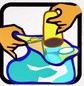 Lixo e descartáveis: não deixar expostos recipientes e entulhos que possam acumular água
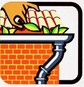 Calhas: limpar as  calhas e canaletas periodicamente. Retirar água acumulada das lajes